Physics 120B: Lecture 1
Course Structure
Crash Course for Arduino
Crash Course in C
Course Structure
MWF Lecture, at least for first 5 weeks
7% of course grade on participation/attendance
Structured Labs first 4 weeks (building blocks)
demonstrated performance is 36% of grade
must adhere to due dates to prevent falling behind
Midterm to demonstrate simple coding, 7% of grade
Creative project second half of quarter (50% of grade)
final demonstration Friday March 21 (with spectators)
Work in teams of 2 (with few exceptions)
Primary Lab periods: T/W 2−6
at least 2/3 of “help” will be on hand
will have access to lab space 24/7
Two TAs: Han Lin, Petia Yanchulova
Lecture 1
2
Project Rubric
Three principal ingredients
Measure/Sense/Perceive
the most physics-related component
Process/Calculate/Think
usually via microcontroller
Act/React/Do
motors, lights, sound, display
Examples from past (inadequately small sample)
remote-control type car parallel parks itself
automatic shifting on bike
rotating LED sphere changes color/intensity to music
see http://nnp.ucsd.edu/phy120b/tour_121/ for more
Lecture 1
3
Why is this a Physics Course?
What about this is physics?  Why do we bother?
True that this is not front/center in physics research
BUT…
learn about sensors
proficiency with a tool that can help control experiments
learn some coding in C (well-used language in physics)
more familiar with practical electronics
learn team dynamics/communication
deadlines
gain confidence in ability to do something unique
Goal is fun enough to motivate real investment
a necessary ingredient to real learning
Lecture 1
4
Arduino: This is our Brain in Phys120B
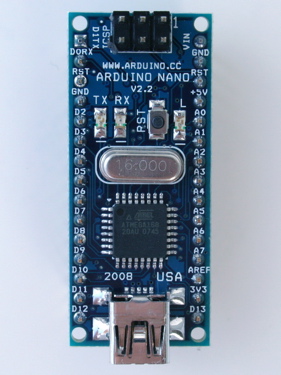 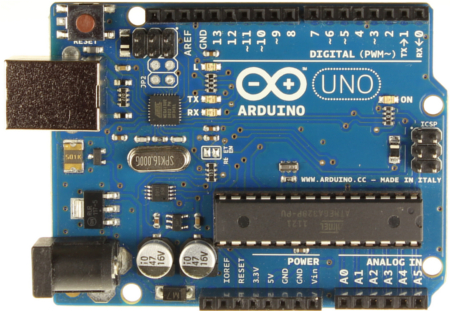 Arduino Uno
Arduino Nano
Packaged Microcontroller (ATMega 328)
lots of varieties; we’ll primarily use Uno and Nano
USB interface; breakout to pins for easy connections
Cross-platform, Java-based IDE, C-based language
Provides higher-level interface to guts of device
Lecture 1
5
Arduino Core Capabilities
Arduino makes it easy to:
have digital input/output (I/O) (14 channels on Uno)
analog input (6 channels on Uno; 8 on Nano)
“analog” (PWM) output (6 of the digital channels)
communicate data via serial (over USB makes easy)
Libraries available for:
motor control; LCD display; ethernet; SPI; serial; SD cards, and lots more
“Shields” for hardware augmentation
stepper motor drivers
LCD display
GPS receiver
ethernet, wireless, and lots more
Lecture 1
6
Why Arduino?
Previous incarnations of this course used the PIC microcontroller from Microchip Technology
Why switch to something new?
Arduino allows Mac/Linux users to have fun
many students are smart enough to avoid Windows
Arduino is cheap ($25−$35 range is typical)
so students can afford to play on their own (encouraged!)
Arduino programming usefully transfers to research
C rather than assembly code
High-level functions mean less time at register/bit level
more time to learn about sensors, put amazing projects together, rather than dwell on computer engineering
Yet loss of low-level understanding is unfortunate cost
Lecture 1
7
Mission: Get up to Speed Fast
We’re going to do a crash course this first week to get you going super-fast
Involves some hardware proficiency
hooking up elements in breadboard, e.g.
But mostly it’s about coding and understanding how to access Arduino functions
Emphasis will be on doing first, understanding later
not always my natural approach, but four weeks is short
Monday lecture will often focus on upcoming lab
Wed. will elaborate and show in-class examples
Friday may often provide context/background
Lecture 1
8
Every Arduino “Sketch”
Each “sketch” (code) has these common elements
// variable declarations, like
const int LED 13;

void setup()
{
  // configuration of pins, etc.
}

void loop()
{
  // what the program does, in a continuous loop
}
Other subroutines can be added, and the internals can get pretty big/complex
Lecture 1
9
Rudimentary C Syntax
Things to immediately know
anything after // on a line is ignored as a comment
braces { } encapsulate blocks
semicolons ; must appear after every command
exceptions are conditionals, loop invocations, subroutine titles, precompiler things like #include, #define, and a few others
every variable used in the program needs to be declared
common options are int, float, char, long, unsigned long, void
conventionally happens at the top of the program, or within subroutine if confined to { } block
Formatting (spaces, indentation) are irrelevant in C
but it is to your great benefit to adopt a rigid, readable format
much easier to read if indentation follows consistent rules
Lecture 1
10
Example Arduino Code
// blink_LED. . . . . . . slow blink of LED on pin 13
const int LED = 13;		// LED connected to pin 13
								// const: will not change in prog.

void setup()				// obligatory; void->returns nada
{
  pinMode(LED, OUTPUT);	// pin 13 as output (Arduino cmd)
}

void loop()				// obligatory; returns nothing
{
  digitalWrite(LED, HIGH);	// turn LED ON (Arduino cmd)
  delay(1000);				// wait 1000 ms (Arduino cmd)
  digitalWrite(LED, LOW);	// turn LED OFF
  delay(1000);				// wait another second
}
Lecture 1
11
Comments on Code
Good practice to start code with descriptive comment
include name of sketch so easy to relate print-out to source
Most lines commented: also great practice
Only one integer variable used, and does not vary
so can declare as const
pinMode(), digitalWrite(), and delay() are Arduino commands
OUTPUT, HIGH, LOW are Arduino-defined constants
just map to integers: 1, 1, 0, respectively
Could have hard-coded digitalWrite(13,1)
but less human-readable than digitalWrite(LED, HIGH)
also makes harder to change output pins (have to hunt for each instance of 13 and replace, while maybe not every 13 should be)
Lecture 1
12
Arduino-Specific Commands
Command reference: http://arduino.cc/en/Reference/HomePage
Also abbr. version in Appendix C of Getting Started book (2nd ed.)
In first week, we’ll see:
pinMode(pin, [INPUT | OUTPUT])
digitalWrite(pin, [LOW | HIGH])
digitalRead(pin)  int
analogWrite(pin, [0…255])
analogRead(pin)  int in range [0..1023]
delay(integer milliseconds)
millis()  unsigned long (ms elapsed since reset)
Lecture 1
13
Arduino Serial Commands
Also we’ll use serial communications in week 1:
Serial.begin(baud): in setup; 9600 is common choice
Serial.print(string): string  “example text “
Serial.print(data): prints data value (default encoding)
Serial.print(data,encoding)
encoding is DEC, HEX, OCT, BIN, BYTE for format
Serial.println(): just like print, but CR & LF (\r\n) appended
Serial.available()  int (how many bytes waiting)
Serial.read()  char (one byte of serial buffer)
Serial.flush(): empty out pending serial buffer
Lecture 1
14
Types in C
We are likely to deal with the following types
char c;          // single byte
int i;           // typical integer
unsigned long j; // long positive integer
float x;         // floating point (single precision)
double y;        // double precision

c = 'A';
i = 356;
j = 230948935;
x = 3.1415927;
y = 3.14159265358979;
Note that the variable c=‘A’ is just an 8-bit value, which happens to be 65 in decimal, 0x41 in hex, 01000001
could say c = 65; or c = 0x41; with equivalent results
Not much call for double precision in Arduino, but good to know about for other C endeavors
Lecture 1
15
Changing Types (Casting)
Don’t try to send float values to pins, and watch out when dividing integers for unexpected results
Sometimes, we need to compute something as a floating point, then change it to an integer
ival = (int) fval;
ival = int(fval);	// works in Arduino, anyhow
Beware of integer math:
1/4 = 0; 8/9 = 0; 37/19 = 1
so sometimes want fval = ((float) ival1)/ival2
or fval = float(ival1)/ival2	//okay in Arduino
Lecture 1
16
Conditionals
The if statement is a workhorse of coding
if (i < 2)
if (i <= 2)
if (i >= -1)
if (i == 4)	// note difference between == and =
if (x == 1.0)
if (fabs(x) < 10.0)
if (i < 8 && i > -5)		   // && = and
if (x > 10.0 || x < -10.0)	// || = or
Don’t use assignment (=) in test clauses
Remember to double up ==, &&, ||
Will execute single following command, or next { } block
wise to form { } block even if only one line, for readability/expansion
Can combine with else statements for more complex behavior
Lecture 1
17
If..else construction
Snippet from code to switch LED ON/OFF by listening to a button





BUTTON and LED are simply constant integers defined at the program start
Note the use of braces
exact placement/arrangement unnec., but be consistent
void loop()
{
  val = digitalRead(BUTTON);
  if (val == HIGH){
    digitalWrite(LED, HIGH);
  } else {
    digitalWrite(LED, LOW);
  }
}
Lecture 1
18
For loops
Most common form of loop in C
also while, do..while loops
associated action encapsulated by braces






k is iterated
assigned to zero at beginning
confined to be less than 10
incremented by one after each loop (could do k += 1)
for(;;) makes infinite loop (no conditions)
x += 1 means x = x + 1; x %= 4 means x = x % 4
count will go 1, 2, 3, 0, 1, 2, 3, 0, 1, 2 then end loop
int k,count;

count = 0;
for (k=0; k < 10; k++)
{
  count += 1;
  count %= 4;
}
Lecture 1
19
#define to ease the coding
#define NPOINTS 10
#define HIGHSTATE 1
#define comes in the “preamble” of the code
note no semi-colons
just a text replacement process: any appearance of NPOINTS in the source code is replaced by 10
Convention to use all CAPs to differentiate from normal variables or commands
Now to change the number of points processed by that program, only have to modify one line
Arduino.h defines handy things like HIGH = 0x1, LOW = 0x0, INPUT = 0x0, OUTPUT = 0x1, INPUT_PULLUP = 0x2, PI, HALF_PI, TWO_PI, DEG_TO_RAD, RAD_TO_DEG, etc. to make programming easier to read/code
Winter 2012
UCSD: Physics 121; 2012
20
Voices from the Past
avoid magnets in projects (2013)
heat sinks are there for a reason (2013)
make circuit diagrams & update changes (2013)
robots are stupid (2013)
use the oscilloscope (2013)
save often, and different drafts (2013)
some lectures are boring, but boring ≠ useless (2013)
Lecture 1
21
Announcements
Can go to lab right after class to start on kits
otherwise Tue or Wed at 2PM normal lab start time
Late labs (even by an hour) incur grade-point penalty
very important (for project) to avoid slippage
can accelerate by jumping through labs ahead of schedule
Will have midterm to check coding proficiency 
Grading scheme:
50% project (proposal, implementation, success, report)
36% weekly lab (4 installments: success/demo, write-up)
7% midterm (coding example)
7% participation/attendance of lecture
Lecture 1
22
Course Website
Visit http://www.physics.ucsd.edu/~tmurphy/phys120b/ 
Assignments
Lab Exercises
Useful Links
Contact Info & Logistics
Lecture 1
23